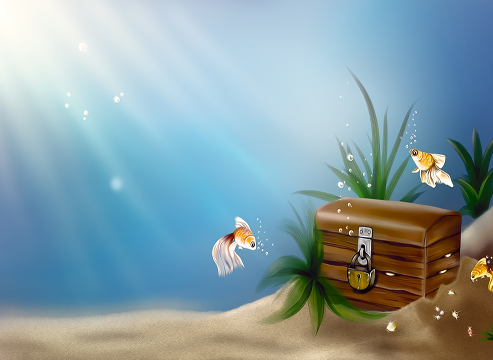 Государственное  бюджетное дошкольное образовательное учреждение
 детский сад № 78 Фрунзенского района  Санкт-Петербурга
Интегрированное занятие в старшей группе «Семицветик»
Приключение а подводном Царстве
Составитель: воспитатель Агеева Марина Олеговна
                                          СПб 2015 г
Цель
расширение, уточнение и активизация словаря  о морских обитателях, их образе жизни, повадках
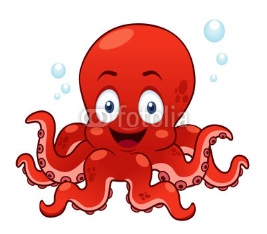 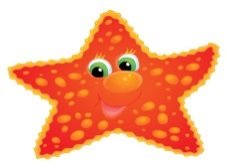 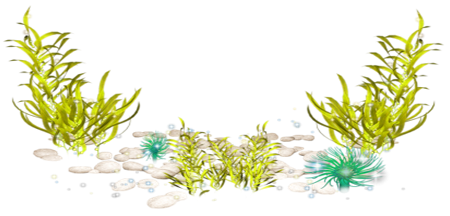 Задачи

Коррекционно- образовательные: 
 Активизация словаря по теме: «Морские обитатели»
 Совершенствование  грамматического строя речи (образование относительных прилагательных; согласование  числительных с существительными ; употребление предложно-падежных конструкций: предлоги за, под, над, перед, между; закрепление навыков образования и употребления глагольных форм с существительными в роде, числе и падеже)
Совершенствование навыков  слогового и языкового анализа
Коррекционно-развивающие

Развитие связной речи
Развитие зрительного и слухового восприятия
Развитие логического мышления
Развитие зрительного гнозиса и конструктивного праксиса
Развитие мелкой и общей  моторики 
Развитие диалогической  речи
Развитие воображения и фантазии
Воспитательные :

Воспитание  умения  внимательно слушать педагога, выполнять поставленную задачу
Воспитание целеустремленности, настойчивости
Воспитание экологической культуры (учить охранять окружающую среду) 
Воспитание  коммуникативных  качеств
Методы и приемы

Наглядный  (показ, демонстрация)
Словесный (беседы, загадки, диалоги, небылицы, рассказы-описания)
Игровые (дидактические игры, настольно печатные, пальчиковые игры, сюрпризный момент)
Опытно-экспериментальная деятельность
 
Педагогические технологии

Интеграция деятельности специалистов (логопед  - воспитатель)
 Интегрируемые образовательные области:
«Познавательное развитие», « Речевое развитие», «Социально-коммуникативное развитие», «Художественно-эстетическое развитие», «Здоровьесберегающие»
Организационный момент
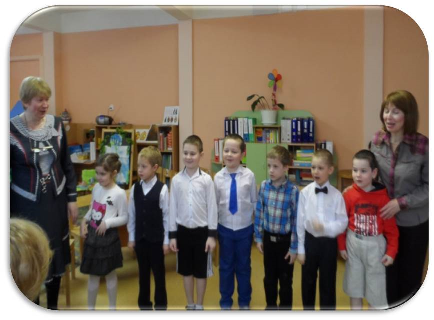 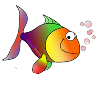 № 1 Опытно-экспериментальная деятельность
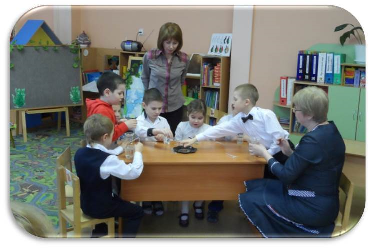 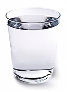 №2 Игра: «Собери фигуру»
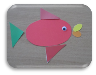 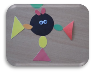 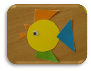 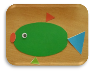 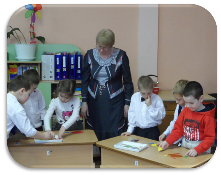 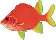 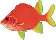 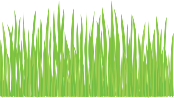 № 3   «Отгадайте   загадки, и найди отгадки»
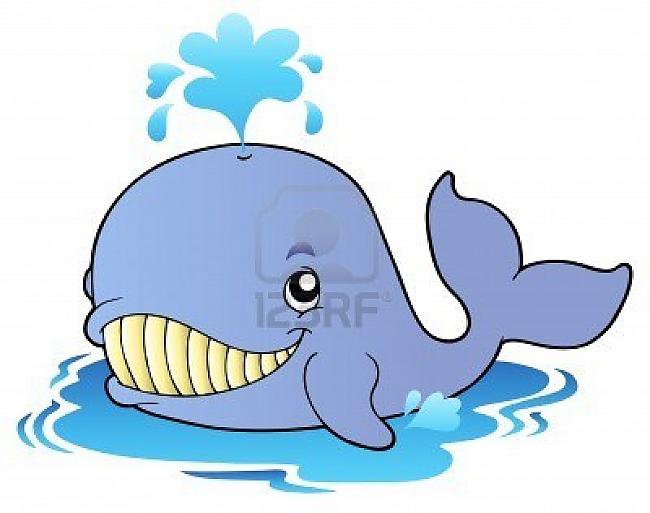 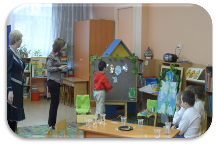 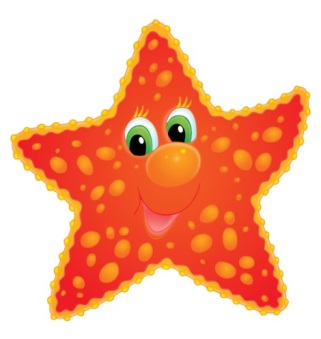 № 4Игра: « Скажи кто где?»
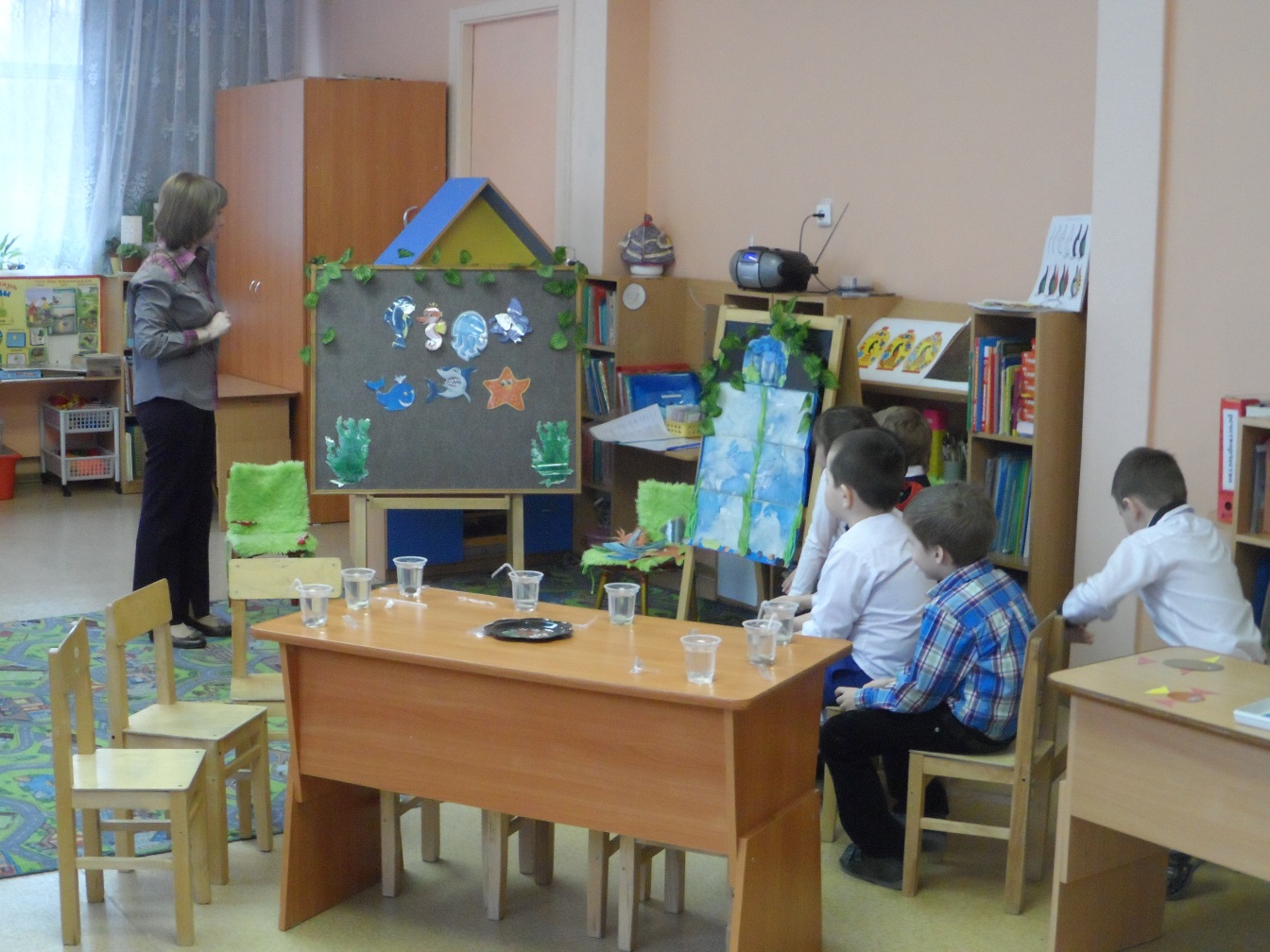 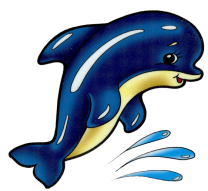 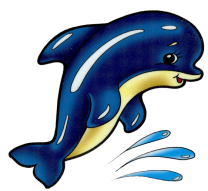 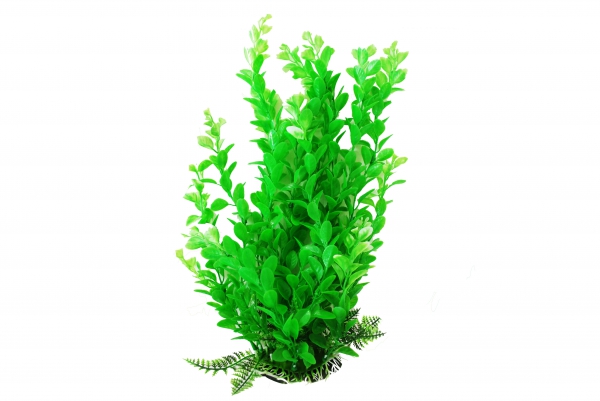 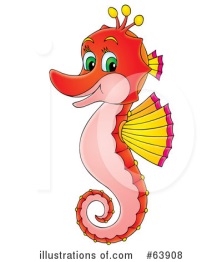 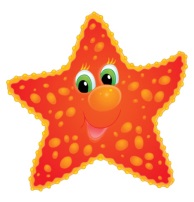 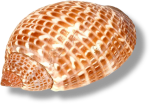 № 5 Игра:  «Рассели обитателей»
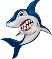 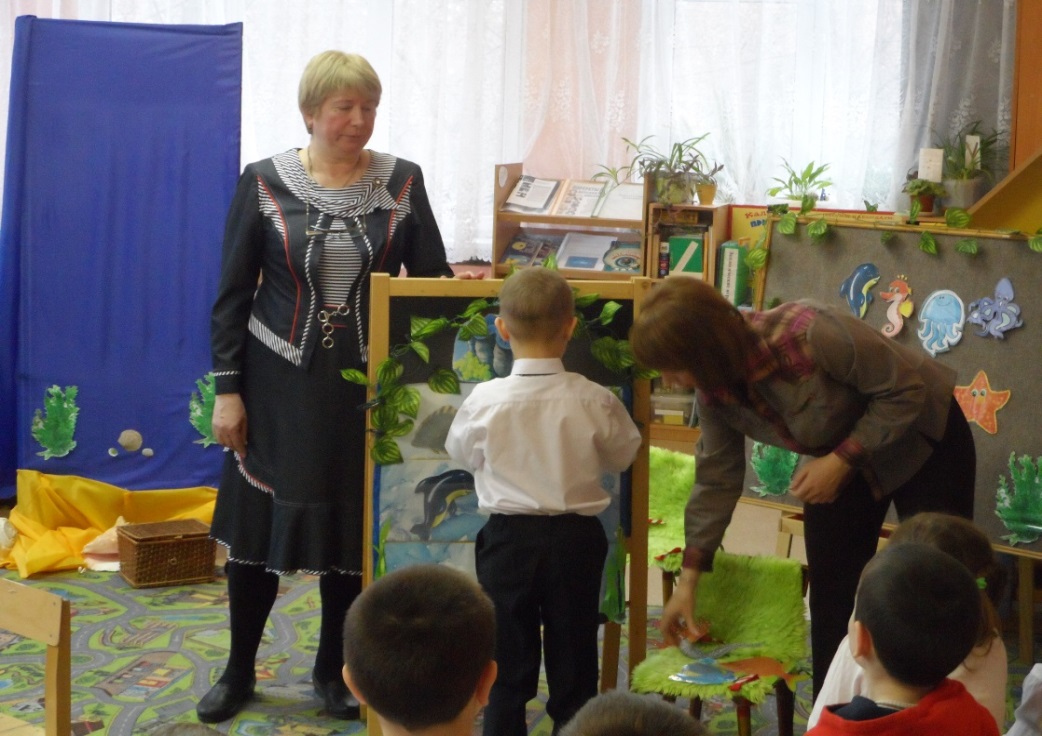 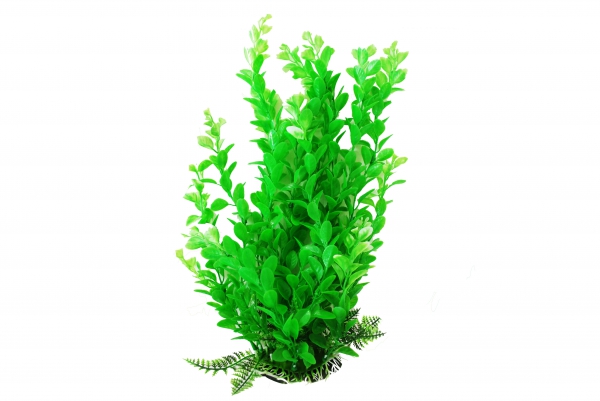 № 6 Игра «Это правда или нет?»
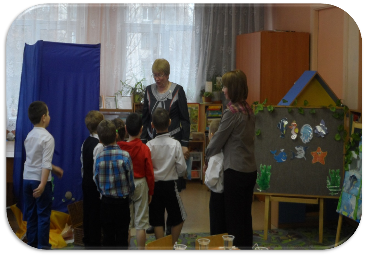 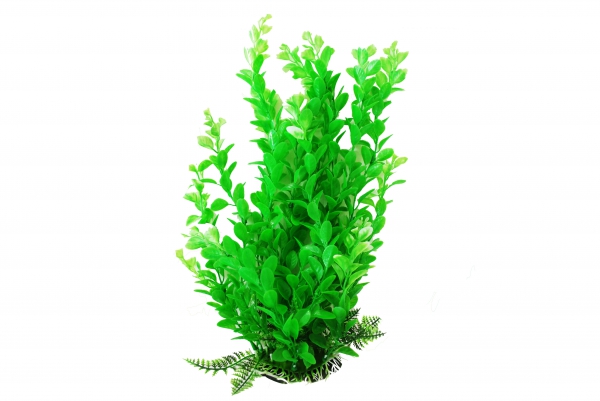 № 7 Пальчиковая гимнастика: «Подводный мир»
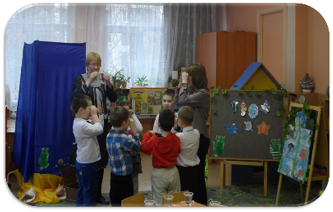 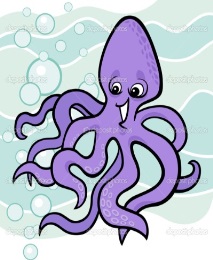 № 8 Составление описательных рассказов про           морских обитателей
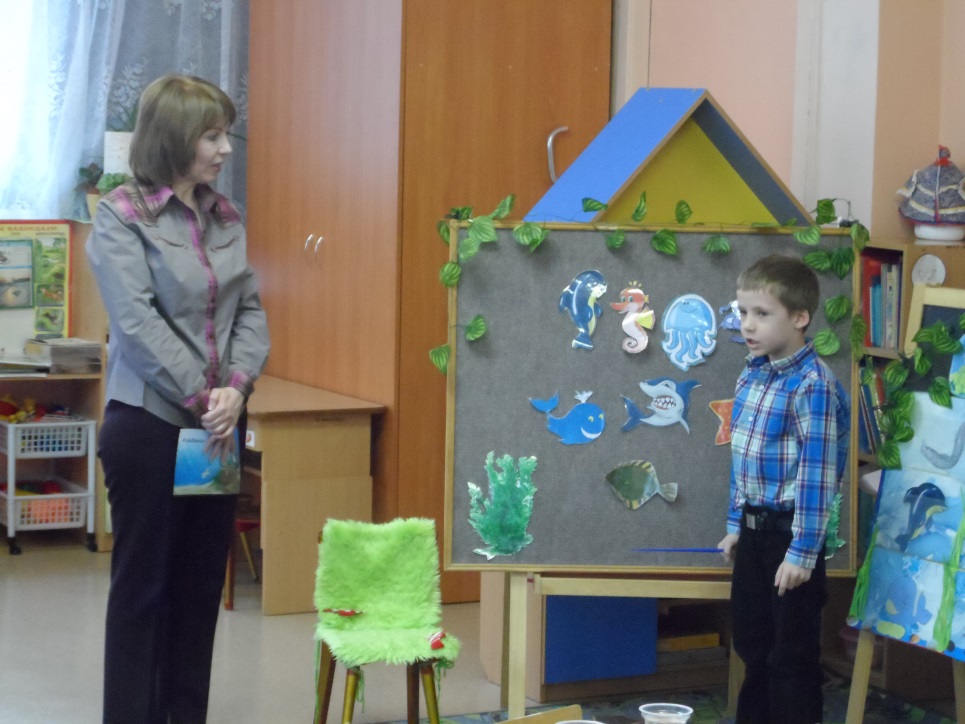 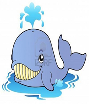 № 9 Игра: «Какой? Какая?»
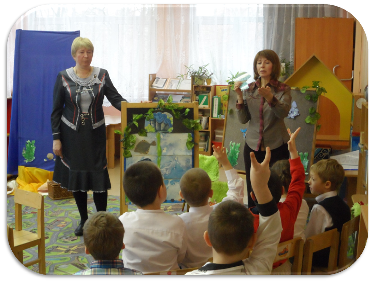 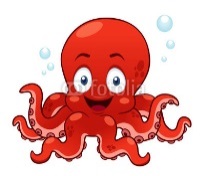 Заключительная часть  
                   
  Море волнуется раз,
 Море волнуется два,
 На берег нас всех
  Выносит волна!
  Рыбки, рыбки покружитесь
 Снова в деток  превратитесь!
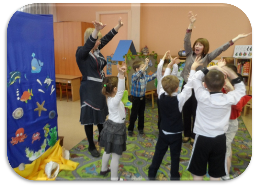 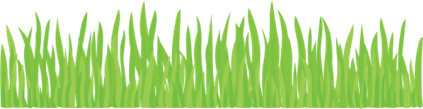